Human Body systems and System Interactions
Review Game
What are the finger like projections in the small intestine and what do they do?
Villi,
They absorb nutrients from digested food!
Central Nervous System!
What part of the nervous system is your brain and spinal Cord?
How do the two systems pictured interact with each other?
Bone Marrow in the bone makes red and white blood cells
Bones store minerals that are carried through the circulatory system
These are glands of the endocrine system. What do they make that helps regulate your body?
Hormones!
What are the five  major organs and tissues in this system?
Heart
Arteries
Veins
Blood 
Capillaries
How do these two systems work together?
The respiratory system exchanges Carbon Dioxide waste in the blood for Oxygen
Saliva breaking down food 
Stomach acid/bile breaking down food
Give two examples of Chemical Digestion.
What are the air sacs inside the lungs called that exchange oxygen for Carbon Dioxide?
Alveoli!
What system and structure do muscles attach to in order to make movement?
Skeletal System
(Bones)!
Chewing of the mouth 
Muscle Contractions of the stomach
Give two examples of Mechanical Digestion.
Protection and support!
Store minerals!
Makes Blood Cells!
What are the main functions of the pictured system?
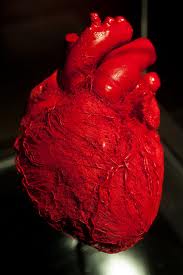 Cells and Tissues because they make organs like heart.
What levels of organization are smaller than the structure pictured?
11
Circulatory
Integumentary
Respiratory
Excretory
Digestive
Immune/Lymph
Muscular
Skeletal
Endocrine
Nervous
Reproductive
How many body systems does a human have?
Positive Feedback
What type of feedback helped birth this baby?
Neuron. The signal travels through the dendrite and out the axon.
What is a nerve cell called and how does the signal travel through it?
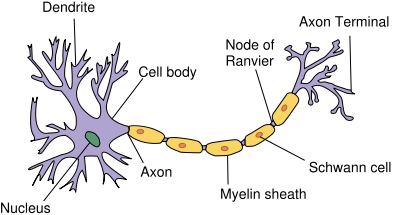 What is the largest organ of the human body?
Skin (integument)!